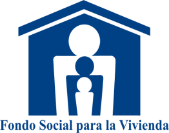 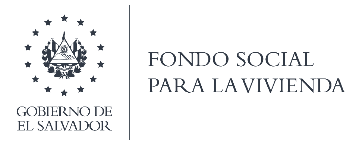 Asamblea de Gobernadores(as)
Consejo de       Vigilancia
Auditoría 
Externa
Organigrama General (V27)
(Datos actualizados al 31 de diciembre de 2024)
Comités
Junta 
Directiva
Presidencia y     Dirección Ejecutiva
Unidad de Comunicaciones y Publicidad
Unidad de Auditoría Interna
Función de Cumplimiento Antisoborno
Oficialía de 
Cumplimiento
Gerencia
 General
Unidad de Acceso a la Información
Unidad de Compras Públicas
Unidad
Unidad de Sistemas Integrados
Unidad de             Riesgos
Gerencia de    Tecnología de la Información
Gerencia 
Administrativa
Gerencia 
Legal
Gerencia de       Finanzas
Gerencia de Créditos
Gerencia de Planificación
Gerencia
Técnica
Gerencia de Servicio al Cliente
Unidad 
Ambiental
Área de Activos Extraordinarios
Unidad de Recursos Financieros
Unidad 
Técnica Legal
Unidad de Administración de Cartera
Unidad de la Mujer y Grupos Vulnerables
Área de Valúos de Garantías
Área de         Planeación
Área de 
Escrituración
Área de              Gestión de Infraestructura TI
Área de Gestión y Desarrollo Humano
Área de 
Contabilidad
Área de Ventas
Área de 
Aprobación de
Créditos
Área de  Supervisión de Proyectos
Área de Desarrollo Organizacional
Área de Registro          de Documentos
Área de Sistemas de Información
Área de Recursos Logísticos
Área de Presupuesto
y Cotizaciones
Área de            Préstamos
Área de Atención 
al Cliente
Área de Recuperación Judicial
Área de Gestión de Servicios TI
Área de Producción y Soporte
Área de Gestión Documental y Archivos
Área de Seguros
Área de Tesorería
y Custodia
Área de Servicios de Atención Digital
Sucursal Paseo
___________________________
Presidente y Director Ejecutivo
____________________________
Gerente General
Agencia 
Santa Ana
Agencia 
San Miguel
ASAMBLEA DE GOBERNADORES(AS)
Autoridad suprema del FSV. Le corresponde aprobar normas generales, memoria anual, estados financieros, planes de labores y de inversión, entre otras funciones.
COMPOSICIÓN ACTUAL
GOBERNADORES PROPIETARIOS
Ing. Herbert Danilo Alvarado
       Sector Patronal
Ing. José Antonio Velásquez Montoya
       Sector Patronal
Sr. Jaime Ernesto Ávalos 
       Sector Laboral
Sr. Edgar Vásquez Ramos
        Sector Laboral

GOBERNADORES SUPLENTES
Ing. Juan Enrique Castro Pereira 
       Sector Patronal
Lic. Roberto Díaz Aguilar
       Sector Patronal
Sr. Carlos Alberto Pérez González       Sector Laboral
Sr. Amílcar Calderón Martínez          Sector Laboral
SECTOR PÚBLICO
Licda. Michelle Sol 
       Ministra de Vivienda (Presidenta)
Lic. Edgar Romeo Rodríguez Herrera 
       Ministro de Obras Públicas
Licda. María Luisa Hayem Brevé
       Ministra de Economía
Sr. Oscar Rolando Castro
       Ministro de Trabajo y Previsión Social
Lic. Jerson Rogelio Posada
       Ministro de Hacienda
Regresar a Organigrama
Organigrama vigente al 31 de diciembre de 2024
CONSEJO DE VIGILANCIA
Tiene a su cargo la supervisión de la correcta aplicación de la Ley del Fondo Social para la Vivienda, su Reglamento y los acuerdos o resoluciones de la Asamblea de Gobernadores y de la Junta Directiva.
COMPOSICIÓN ACTUAL
Licda. Bertha Alicia Santacruz de Escobar 
      Ministerio de Vivienda

Licda. Yasmine Roxveni Calderón González
      Ministerio de Trabajo y Previsión Social
Licda. Rosa María Lara Urrutia
        Sector Patronal

Sr. Alejandro Hernández Castro       Sector Laboral
Regresar a Organigrama
Organigrama vigente al 31 de diciembre de 2024
JUNTA DIRECTIVA
Le corresponde cumplir y hacer cumplir la Ley del Fondo Social para la Vivienda y su Reglamento, los acuerdos o resoluciones de la Asamblea de Gobernadores y sus propias disposiciones, así como resolver sobre las operaciones del FSV que no sean competencia de la Asamblea de Gobernadores, entre otras funciones.
COMPOSICIÓN ACTUAL
DIRECTORES SUPLENTES
Ing. Erick Enrique Montoya Villacorta
      Sector Público
Lic. Juan Neftalí Murillo Ruíz
      Sector Público
Lic. Rafael Enrique Cuéllar Renderos
      Sector Patronal
Sr. José Alfredo Cartagena Tobías          Sector Laboral
PRESIDENTE
Lic. Oscar Armando Morales
      Presidente y Director Ejecutivo
DIRECTORES(AS) PROPIETARIOS(AS)
Ing. Roberto Eduardo Calderón López
       Sector Público
Sr. Javier Antonio Mejía Cortez
       Sector Público
Licda. Tanya Elizabeth Cortez Ruíz
       Sector Patronal
Sr. Fredis Vásquez Jovel                               Sector Laboral
Regresar a Organigrama
Organigrama vigente al 31 de diciembre de 2024
AUDITORÍA EXTERNA
Persona jurídica ajena al FSV contratada para realizar labores de Auditoría Externa.
Nombre Auditor Externo:
Velásquez Granados y Compañía.

Representante Legal:
Lic. David Velásquez Gómez.

Contrato suscrito el 28 de noviembre de 2023
(Pendiente de formalización el contrato para el año 2025)
Regresar a Organigrama
Organigrama vigente al 31 de diciembre de 2024
COMITÉS
COMITÉ DE AUDITORÍA

COMITÉ DE RIESGOS

COMITÉ DE LAVADO DE DINERO Y ACTIVOS

COMITÉ ANTISOBORNO Y ANTICORRUPCIÓN
Regresar a Organigrama
Organigrama vigente al 31 de diciembre de 2024
PRESIDENCIA Y DIRECCIÓN EJECUTIVA
Objetivo:
Ejecutar las disposiciones de Junta Directiva, supervisar y coordinar las actividades del Fondo.
Presidente y Director Ejecutivo:
     Lic. Oscar Armando Morales.
Regresar a Organigrama
Organigrama vigente al 31 de diciembre de 2024
UNIDAD DE COMUNICACIONES Y PUBLICIDAD
Objetivo: 
Gestionar comunicación interna y externa, facilitando a clientes(as) y otras partes interesadas información veraz y actualizada, a través de diferentes canales de comunicación sobre promoción de servicios y divulgación de temas del quehacer institucional y posicionamiento del Fondo como Institución líder del financiamiento habitacional en condiciones favorables.
Jefa Unidad de Comunicaciones y Publicidad:
  Licda. Gabriela María Sosa Lemus.
Regresar a Organigrama
Organigrama vigente al 31 de diciembre de 2024
UNIDAD DE AUDITORÍA INTERNA
Objetivo:
Evaluar el control interno y las operaciones institucionales conforme a las normas de auditoría y leyes afines, generando recomendaciones útiles, prácticas y oportunas, que minimicen errores importantes en los estados financieros.
Jefe Unidad de Auditoría Interna:
Lic. Ricardo Isaac Aguilar González.
Regresar a Organigrama
Organigrama vigente al 31 de diciembre de 2024
OFICIALÍA DE CUMPLIMIENTO
Objetivo:
Coordinar, implementar, velar y dar estricto cumplimiento al marco legal y normativo, relacionado con regulaciones aplicables a lavado de dinero, de activos y de financiamiento al terrorismo para identificar e investigar operaciones irregulares o sospechosas que pongan en riesgo la Institución; con independencia y autoridad plena y suficiente a todo nivel organizacional.
Oficial de Cumplimiento:
Ing. José Andrés Hernández Martínez.
Regresar a Organigrama
Organigrama vigente al 31 de diciembre de 2024
FUNCIÓN DE CUMPLIMIENTO ANTISOBORNO
Objetivo:
Administrar, gestionar y ejecutar el seguimiento de los planes, procesos, informes y acciones derivadas del Sistemas Integrados de Gestión de la calidad, ambiental y antisoborno, así como fomentar y facilitar la cultura de los sistemas de gestión y la mejora continua de la Institución.
Responsable:
  Lic. Jairo Felipe Alonso Damas Cruz.
Regresar a Organigrama
Organigrama vigente al 31 de diciembre de 2024
GERENCIA GENERAL
Objetivo:
Planear, organizar, dirigir, controlar, evaluar y coordinar el adecuado funcionamiento del Fondo, facilitando el desarrollo de las actividades y garantizando con ello, el logro eficiente de los objetivos y metas institucionales, en el marco de la Ley del Fondo Social para la Vivienda y Reglamento Básico de la Ley del Fondo Social para la Vivienda.
Gerente General:
Lic. Luis Josué Ventura Hernández.
Regresar a Organigrama
Organigrama vigente al 31 de diciembre de 2024
UNIDAD DE ACCESO A LA INFORMACIÓN
Objetivo:
Planificar, gestionar y monitorear las acciones para asegurar y facilitar el acceso a la información institucional a la ciudadanía, en cumplimiento a la Ley de Acceso a la Información Pública y demás normativa relacionada, propiciando los mecanismos adecuados para proveer dicha información de manera oportuna y veraz.
Jefa Unidad de Acceso a la Información:     
Licda. Evelin Janeth Soler de Torres.
Regresar a Organigrama
Organigrama vigente al 31 de diciembre de 2024
UNIDAD DE RIESGO
Objetivo:
Identificar, medir, controlar y divulgar los riesgos que enfrenta la Institución en el desarrollo de sus operaciones.
Jefe Unidad de Riesgo:    
Lic. René Antonio Arias Chile.
Regresar a Organigrama
Organigrama vigente al 31 de diciembre de 2024
UNIDAD DE COMPRAS PÚBLICAS
Objetivo:
Planificar, ejecutar, evaluar y controlar las adquisiciones y contrataciones de la Institución, cumpliendo con las políticas, lineamientos y disposiciones técnicas que sean establecidas para adquisiciones y contrataciones de la administración pública.
Jefe Unidad de Compras Públicas:     
Ing. Julio Tarcicio Rivas García.
Regresar a Organigrama
Organigrama vigente al 31 de diciembre de 2024
UNIDAD DE SISTEMAS INTEGRADOS
Objetivo:
Dar cumplimiento a las responsabilidades establecidas en el Reglamento de la Ley de Compras Públicas y participar en el diseño e implementación del Sistema de Gestión Antisoborno y sus controles.
Jefe Unidad de Sistemas Integrados:
Lic. Wilfredo Antonio Corea González.
Regresar a Organigrama
Organigrama vigente al 31 de diciembre de 2024
GERENCIA ADMINISTRATIVA
Objetivo:
Proporcionar a las diferentes unidades organizativas de la Institución, los recursos humanos y materiales requeridos para el desarrollo efectivo de las operaciones; controlar el mobiliario y equipo de la Institución, evaluar la ejecución de los programas de administración de personal, entre otras atribuciones.
Gerente Administrativo:     
 Ing. Hugo Armando Ruíz Pérez.
Regresar a Organigrama
Organigrama vigente al 31 de diciembre de 2024
GERENCIA ADMINISTRATIVA
Área de Gestión y Desarrollo Humano
Objetivo: 
Proporcionar el recurso humano idóneo a la Institución, así como implantar y cumplir con las políticas, programas y procedimientos en materia de desarrollo del talento humano y administración de compensaciones.
Jefa Área de Gestión y Desarrollo Humano:
Licda. Marta Eugenia Aguilar de Dada.
Regresar a Organigrama
Organigrama vigente al 31 de diciembre de 2024
GERENCIA ADMINISTRATIVA
Unidad de la Mujer y Grupos Vulnerables
Objetivo:
Promover en las estructuras del Fondo, la transversalidad del principio de igualdad sustantiva en las políticas planes, programas, proyectos, normativas y acciones institucionales orientadas a eliminar las desigualdades de género.
Jefa Unidad de la Mujer y Grupos Vulnerables
Licda. Jennifer Marilin Girón Girón
Regresar a Organigrama
Organigrama vigente al 31 de diciembre de 2024
GERENCIA ADMINISTRATIVA
Área de Recursos Logísticos
Objetivo:
Garantizar un servicio ágil y oportuno de apoyo logístico, intendencia, transporte y mantenimiento para el buen funcionamiento de las diferentes unidades organizativas de la Institución.
Jefe Área de Recursos Logísticos:   
 Inga. Isis Arnolda Juárez de Amaya.
Regresar a Organigrama
Organigrama vigente al 31 de diciembre de 2024
GERENCIA ADMINISTRATIVA
Área de Seguros
Objetivo:
Administrar eficientemente las pólizas de seguros de clientes(as) e institucionales; agilizar el trámite, pago de reclamos, gestionar los pagos de primas de las diferentes pólizas y mantener actualizados los registros correspondientes.
Jefe Área de Seguros:
 Lic. Jesús Nelson Escamilla.
Regresar a Organigrama
Organigrama vigente al 31 de diciembre de 2024
GERENCIA ADMINISTRATIVA
Área de Gestión Documental y Archivos
Objetivo:
Coordinar los sistemas de archivos, garantizando un servicio ágil, seguro y oportuno de resguardo, ordenamiento, conservación, digitalización, consulta y eliminación de documentos y correspondencia.
Jefa Área de Gestión Documental y Archivos:
Licda. Tatiana Irinova Cruz de Navarrete.
Regresar a Organigrama
Organigrama vigente al 31 de diciembre de 2024
GERENCIA ADMINISTRATIVA
Unidad Ambiental
Objetivo:
Promover en la Institución la transversalidad de la gestión ambiental; supervisar, coordinar y dar seguimiento a las políticas, planes, programas, proyectos y acciones ambientales dentro del Fondo.
Jefe Unidad Ambiental
Ing. Erick Marcelo Mejía Canales.
Regresar a Organigrama
Organigrama vigente al 31 de diciembre de 2024
GERENCIA DE FINANZAS
Objetivo:
Administrar eficientemente los recursos financieros con los que cuenta la Institución, manteniendo un sistema de información exacta y ágil que permita la presentación oportuna de la situación financiera con su respectivo análisis financiero, la proyección financiera institucional, la gestión de fondos; así como la eficiente tramitación y pago de los distintos egresos del Fondo.
Gerente de Finanzas:        
Lic. René Cuéllar Marenco.
Regresar a Organigrama
Organigrama vigente al 31 de diciembre de 2024
GERENCIA DE FINANZAS
Unidad de Recursos Financieros
Objetivo:
Captar los recursos financieros necesarios para cumplir con los compromisos adquiridos por la Institución a través de diversas fuentes, así como controlar la cartera de préstamos hipotecarios que garantizan los títulos valores emitidos por la Institución.
Jefa Unidad de Recursos Financieros:   
 Inga. Claudia Lissette Varela de Soriano.
Regresar a Organigrama
Organigrama vigente al 31 de diciembre de 2024
GERENCIA DE FINANZAS
Área de Contabilidad
Objetivo:
Velar porque todas las transacciones que representan variaciones en la composición de recursos u obligaciones sean registradas en el sistema de contabilidad de la Institución, así como mantener sistemas y procedimientos contables que faciliten la aplicación y consulta de las operaciones diarias.
Jefe Área de Contabilidad:
Lic. Orlando Alexander Menjívar Arana.
Regresar a Organigrama
Organigrama vigente al 31 de diciembre de 2024
GERENCIA DE FINANZAS
Área de Presupuesto y Cotizaciones
Objetivo:
Coordinar la formulación del presupuesto institucional y el control de su ejecución por centro de costos; así mismo administrar eficientemente la cuenta individual de depósitos por cotizaciones de trabajadores(as) y hacer una oportuna devolución de los saldos solicitados por el cumplimiento de cualquiera de las causales normadas.
Jefa Área de Presupuesto y Cotizaciones:         
Licda. Alba Alicia Coto de Rivas.
Regresar a Organigrama
Organigrama vigente al 31 de diciembre de 2024
GERENCIA DE FINANZAS
Área de Tesorería y Custodia
Objetivo:
Velar por la liquidez financiera de la Institución, administrar y controlar todas las recaudaciones en concepto de cotizaciones, préstamos, primas de seguros y otros elementos del flujo de efectivo; así como también velar por la custodia adecuada de los documentos ingresados a la bóveda.
Jefe Área de Tesorería y Custodia:        
 Lic. Jesús Antonio Mejía Cruz.
Regresar a Organigrama
Organigrama vigente al 31 de diciembre de 2024
GERENCIA DE CRÉDITOS
Objetivo:
Proporcionar créditos hipotecarios a los clientes que cumplan las condiciones y requisitos para ser sujetos de crédito para el financiamiento de los diferentes destinos, manteniendo un sistema ágil y eficiente de aprobación de crédito y un sistema eficiente de recolección, control y registro de pagos que garanticen la inversión financiera institucional, controlando la recopilación de la morosidad de los préstamos otorgados.
Gerente de Créditos:         
Ing. Luis Gilberto Baraona Delgado.
Regresar a Organigrama
Organigrama vigente al 31 de diciembre de 2024
GERENCIA DE CRÉDITOS
Unidad de Administración de Cartera
Objetivo:
Planificar, gestionar y coordinar las actividades de cobranza a deudores del Fondo Social para la Vivienda, asegurando la administración y control eficiente de los servicios de cobranzas internos y externos, con el propósito de mantener el control de la cartera hipotecaria, así como también la oportuna activación de las órdenes de descuento.
Jefe Unidad de Administración de Cartera             
Ing. Jaime Arístides Choto Galán.
Regresar a Organigrama
Organigrama vigente al 31 de diciembre de 2024
GERENCIA DE CRÉDITOS
Área de Aprobación de Créditos
Objetivo:
Procesar las solicitudes de las diferentes líneas de crédito, aplicando un análisis integral que comprenda la aplicación de criterios de selección del sujeto de crédito de acuerdo a la normativa vigente, con el objeto de generar créditos sanos conforme a los criterios y políticas establecidas.
Jefa Área de Aprobación de Créditos:      
Licda. Sandra Dinora Huezo Gutiérrez.
Regresar a Organigrama
Organigrama vigente al 31 de diciembre de 2024
GERENCIA DE CRÉDITOS
Área de Préstamos
Objetivo:
Mantener un eficiente sistema de recolección, control y registro que garantice la inversión mediante una buena y adecuada administración de la cartera hipotecaria, personal, excedentes de préstamos y cuotas pendientes de amortizar.
Jefa Área de Préstamos      
Licda. Emma Margarita Reina de Martínez.
Regresar a Organigrama
Organigrama vigente al 31 de diciembre de 2024
GERENCIA LEGAL
Objetivo:
Velar por la legalidad de las operaciones en las que el Fondo participa, a través de una asesoría legal oportuna; así como la formalización, inscripción y recuperación de sus garantías.
Gerente Legal:         
Lic. Inocente Milciades Valdivieso Suárez.
Regresar a Organigrama
Organigrama vigente al 31 de diciembre de 2024
GERENCIA LEGAL
Unidad Técnica Legal
Objetivo:
Brindar la asesoría y apoyo legal necesario a efecto de velar para que las actividades realizadas por la Institución sean conforme a las disposiciones legales pertinentes, en particular, las relativas a procesos de adquisiciones y contrataciones.
Jefa de Unidad Técnica Legal:    
Licda. Thelma Margarita Villalta Viscarra.
Regresar a Organigrama
Organigrama vigente al 31 de diciembre de 2024
GERENCIA LEGAL
Área de Escrituración
Objetivo:
Formalizar todos los créditos, daciones en pago, refinanciamientos, rectificaciones, cancelaciones, desgravaciones y cualquier otro instrumento en los que el FSV tenga interés por sus operaciones de crédito y que le corresponda formalizar.
Jefe Área de Escrituración:    
Lic. José Ernesto Orellana Juárez.
Regresar a Organigrama
Organigrama vigente al 31 de diciembre de 2024
GERENCIA LEGAL
Área de Registro de Documentos
Objetivo:
Presentar, inscribir, retirar y controlar en su proceso de inscripción, cualquier documento que deba ser inscrito en los diferentes Registros de la Propiedad Raíz e Hipotecas que le competan y en los que el FSV tenga interés.
Jefa Área de Registro de Documentos:    
Licda. Paola Michelle Guerrero de González.
Regresar a Organigrama
Organigrama vigente al 31 de diciembre de 2024
GERENCIA LEGAL
Área de Recuperación Judicial
Objetivo:
Recuperar por la vía judicial los préstamos otorgados por la Institución, cuyos deudores se encuentran en mora, se haya agotado su recuperación por la vía administrativa y se les haya solicitado iniciar un proceso judicial.
Jefa Área de Recuperación Judicial:     
Licda. Ingrid Beatriz Munguía Paz.
Regresar a Organigrama
Organigrama vigente al 31 de diciembre de 2024
GERENCIA DE TECNOLOGÍA DE LA INFORMACIÓN
Objetivo:
Administrar actividades relativas a infraestructura tecnológica y sistemas de información, con disponibilidad, seguridad, continuidad y tiempo de respuesta requerida.
Gerente Tecnología de la Información:           
Ing. Salvador Enrique Bendeck Jiménez.
Regresar a Organigrama
Organigrama vigente al 31 de diciembre de 2024
GERENCIA DE TECNOLOGÍA DE LA INFORMACIÓN
Área de Gestión de Infraestructura TI
Objetivo:
Mantener la continuidad y disponibilidad eficiente de la operación del centro de datos.
Jefe Área de Gestión de Infraestructura:   
Lic. Wilfredo Antonio Sánchez Chinchilla.
Regresar a Organigrama
Organigrama vigente al 31 de diciembre de 2024
GERENCIA DE TECNOLOGÍA DE LA INFORMACIÓN
Área de Sistemas de Información
Objetivo:
Analizar, diseñar y desarrollar la solución técnica de solicitudes/requerimientos de los sistemas de información.
Jefe Área de Sistemas de Información:             
Ing. Amílcar Huezo Cardona.
Regresar a Organigrama
Organigrama vigente al 31 de diciembre de 2024
GERENCIA DE TECNOLOGÍA DE LA INFORMACIÓN
Área de Producción y Soporte
Objetivo:
Mantener la operación de los sistemas de información, ejecutando procesos, brindando soporte al usuario, actualizando y exportando los datos.
Jefe Área de Producción y Soporte:      
Ing. Walter Alí Maldonado Rodríguez.
Regresar a Organigrama
Organigrama vigente al 31 de diciembre de 2024
GERENCIA DE TECNOLOGÍA DE LA INFORMACIÓN
Área de Gestión de Servicios TI
Objetivo:
Apoyar al usuario en la investigación, análisis y diseño funcional de soluciones basadas en tecnologías de información, orientadas a integrar y mejorar los procesos de trabajo.
Jefe Área de Gestión de Servicios TI:           
Lic. Carlos Alberto Chávez.
Regresar a Organigrama
Organigrama vigente al 31 de diciembre de 2024
GERENCIA DE PLANIFICACIÓN
Objetivo:
Administrar y facilitar la gestión de planeamiento institucional, desarrollo organizacional, proyectos y el Sistema de Gestión de Calidad; velando por la aplicación de metodologías adecuadas para la formulación, seguimiento y evaluación de estos, así como la mejora continua de los procesos de trabajo y la estructura organizativa.
Gerente de Planificación:     
Licda. Roxana Martínez de Flores.
Regresar a Organigrama
Organigrama vigente al 31 de diciembre de 2024
GERENCIA DE PLANIFICACIÓN
Área de Planeación
Objetivo:
Coordinar la elaboración, seguimiento y evaluación de los diferentes planes institucionales para el logro de los objetivos estratégicos establecidos.
Jefa Área de Planeación:
Inga. Diana Eunice Castro de Ábrego.
Regresar a Organigrama
Organigrama vigente al 31 de diciembre de 2024
GERENCIA DE PLANIFICACIÓN
Área de Desarrollo Organizacional
Objetivo:
Coordinar y apoyar en la identificación, diseño o formulación, desarrollo, implementación y actualización de mejoras a los procesos de trabajo y proyectos estratégicos institucionales.
Jefa Área de Desarrollo Organizacional:     
Licda. Ana Elsy Benítez Henríquez.
Regresar a Organigrama
Organigrama vigente al 31 de diciembre de 2024
GERENCIA DE SERVICIO AL CLIENTE
Objetivo:
Promover los productos y servicios que la Institución brinda a sus clientes, proponiendo estrategias y acciones viables para incrementar la cartera de créditos, así como controlar, administrar y comercializar los activos extraordinarios.
Gerente de Servicio al Cliente:     
Lic. Rogelio Castro Reyes.
Regresar a Organigrama
Organigrama vigente al 31 de diciembre de 2024
GERENCIA DE SERVICIO AL CLIENTE
Área de Activos Extraordinarios
Objetivo:
Administrar eficientemente el inventario de Activos Extraordinarios.
Jefe Área de Activos Extraordinarios:
Lic. Ricardo Antulio Bonilla Viera.
Regresar a Organigrama
Organigrama vigente al 31 de diciembre de 2024
GERENCIA DE SERVICIO AL CLIENTE
Área de Ventas
Objetivo:
Promover y controlar las actividades de venta de productos y servicios de la Institución, así como enfocar las acciones hacia el cliente y prestación de un servicio de calidad, buscando alternativas efectivas para incrementar la gestión de venta del servicio que se ofrece en la Institución.
Jefa Área de Ventas:
Licda. Bilha Eunice Mulato de Orellana.
Regresar a Organigrama
Organigrama vigente al 31 de diciembre de 2024
GERENCIA DE SERVICIO AL CLIENTE
Área de Atención al Cliente
Objetivo:
Atender y facilitar los servicios a clientes(as) de la Institución, a través de diferentes medios, brindando la información sobre los trámites y requisitos.
Jefa Área de Atención al Cliente:
Licda. Geisy Díaz de Valencia.
Regresar a Organigrama
Organigrama vigente al 31 de diciembre de 2024
GERENCIA DE SERVICIO AL CLIENTE
Área de Servicios de Atención Digital
Objetivo:
Promover, implementar y facilitar la atención de servicios digitales a los(as) clientes(as) y ciudadanos(as).
Jefa Área de Servicios de Atención Digital:   
Licda. Susana Guadalupe Vásquez Méndez.
Regresar a Organigrama
Organigrama vigente al 31 de diciembre de 2024
GERENCIA DE SERVICIO AL CLIENTE
Agencia Santa Ana
Objetivo:
Promover los productos y servicios que ofrece la Institución; dirigir y supervisar las actividades operativas y administrativas de la Agencia; así como proporcionar a clientes(as) un servicio ágil y oportuno
Jefe Agencia Santa Ana:   
Lic. Carlos Alberto Rodríguez Mancía
Regresar a Organigrama
Organigrama vigente al 31 de diciembre de 2024
GERENCIA DE SERVICIO AL CLIENTE
Agencia San Miguel
Objetivo:
Promover los productos y servicios que ofrece la Institución; dirigir y supervisar las actividades operativas y administrativas de la Agencia; así como proporcionar a clientes(as) un servicio ágil y oportuno
Jefa Agencia San Miguel:   
Lic. Helmut Rigoberto Heske Lazo
Regresar a Organigrama
Organigrama vigente al 31 de diciembre de 2024
GERENCIA DE SERVICIO AL CLIENTE
Sucursal Paseo
Objetivo:
Promover los productos y servicios que ofrece la Institución; dirigir y supervisar las actividades operativas y administrativas de la Agencia; así como proporcionar a clientes(as) un servicio ágil y oportuno
Coordinadora de Sucursal:
Licda. Ivette Marleny Henríquez Calderón
Regresar a Organigrama
Organigrama vigente al 31 de diciembre de 2024
GERENCIA TÉCNICA
Objetivo:
Planificar, organizar y coordinar la elaboración y supervisión de valúos de los inmuebles que respaldan los préstamos de la Institución; así como supervisar técnica y administrativamente las actividades relacionadas con la calificación de proyectos habitacionales, para otorgar a los mismos prefactibilidad y factibilidad para el financiamiento de largo plazo en el Fondo.
Gerente Técnico:  
Ing. Carlos Mario Rivas Granados
Regresar a Organigrama
Organigrama vigente al 31 de diciembre de 2024
GERENCIA TÉCNICA
Área de Valúos de Garantías
Objetivo:
Velar porque la Institución cuente con adecuadas garantías que sirvan de respaldo a los créditos otorgados, así como la actualización de estas de acuerdo con la normativa aplicable.
Jefe Área de Valúos de Garantías:  
Arq. Edwin Alberto Alfaro Cabezas
Regresar a Organigrama
Organigrama vigente al 31 de diciembre de 2024
GERENCIA TÉCNICA
Área de Supervisión de Proyectos
Objetivo:
Contribuir al aseguramiento de la inversión de clientes(as) a través de la supervisión directa de proyectos de construcción habitacional seguros y confiables de acuerdo con los lineamientos y normativa establecida.
Jefe Área de Supervisión de Proyectos:
Ing. César Ezequiel Bolaines Velásquez
Regresar a Organigrama
Organigrama vigente al 31 de diciembre de 2024